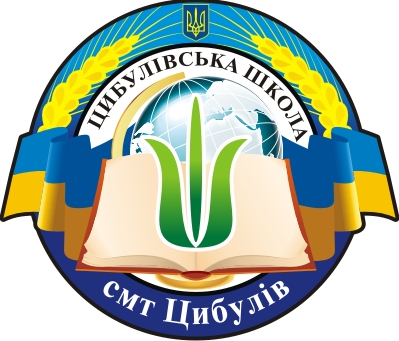 Ліга старшокласників
Ми - патріоти Черкащини
Я знаю та реалізую свої права
Підготувала	Фариба Наталія 
 учениця 10 класу
Цибулівського ЗЗСО І-ІІІ ст.
Монастирищенської районної ради
Черкаської області
2019 р.
Діти мають право на життя (Конвенція ООН про права дитини стаття 6)
Ти народилося дитя.І перше право-це життя!  Конвенція ООН про права дитини вказує на те,що кожна дитина в усьому світі має право жити, рости, і бути захищеною від усіх форм насилля. Кожен  має право бути таким , яким він народився.
Кожна дитина має право на безкоштовну освіту (Конвенція ООН про права дитини стаття 28,29)
Дитина має право на освіту, і обов’язок держави – забезпечити доступну для кожної дитини безкоштовну освіту та заохотити її до отримання середньої освіти.
Кожна дитина має право на медичну допомогу (Конвенція ООН про права дитини стаття 24)
Діти мають право на медичну допомогу за найвищими стандартами ,які реально може забезпечити держава. Жодна дитина не може бути позбавлена доступу до ефективної охорони здоров’я.
Діти мають право на відпочинок (Конвенція ООН про права дитини стаття 31 )
Діти мають право на відпочинок, дозвілля та участь у культурному та творчому житті.
Всі діти мають право знати свої права (Конвенція ООН про права дитини стаття 42)
Держава зобов’язана якнайкраще знайомити як дорослих, так і дітей з правами, відображеними у Конвенції ООН про права дитини.
Всі діти мають право на розвиток талантів (Конвенція ООН про права дитини стаття 29)
В кожній дитині закладений певний дар. Завдання держави полягає у тому, щоб не лише вчасно помітити талановитих дітей, а й сприяти розвитку їх талантів та обдарувань.
Всі діти мають право на повноцінне харчування  (Конвенція ООН про права дитини стаття 27)
Кожна дитина має право на рівень життя, необхідний для її фізичного, розумового, духовного, соціального розвитку, батьки несуть відповідальність за забезпечення необхідного рівня життя дитини. Держава ж створює відповідні умови для реалізації цієї відповідальності.
Всі діти мають право на інформацію(Конвенція ООН про права дитини стаття 17)
Держава забезпечує доступ дітей до всебічної інформації. Заохочується розповсюдження засобами масової інформації матеріалів, що стосуються соціальних, культурних, питань розвитку дитини. Держава також запобігає розповсюдженню та впливу шкідливої для дитини інформації.
Дітей не можна залучати до бойових дій                                             (Конвенція ООН про права дитини стаття 38)
Держава повинна вживати всіх можливих заходів, щоб діти не брали участь у військових діях. Жодна дитина віком до 15 років не повинна призиватись на службу до збройних сил. Держава повинна піклуватись про дітей, які постраждали від збройних конфліктів.
Всі діти мають право на національну самобутність(Конвенція ООН про права дитини стаття 30)
У кожного народу є своя мова, релігія, обряди. Діти мають право користуватися своєю культурою, рідною мовою та сповідувати свою релігію. “Всі люди різні- але ми всі рівні ”